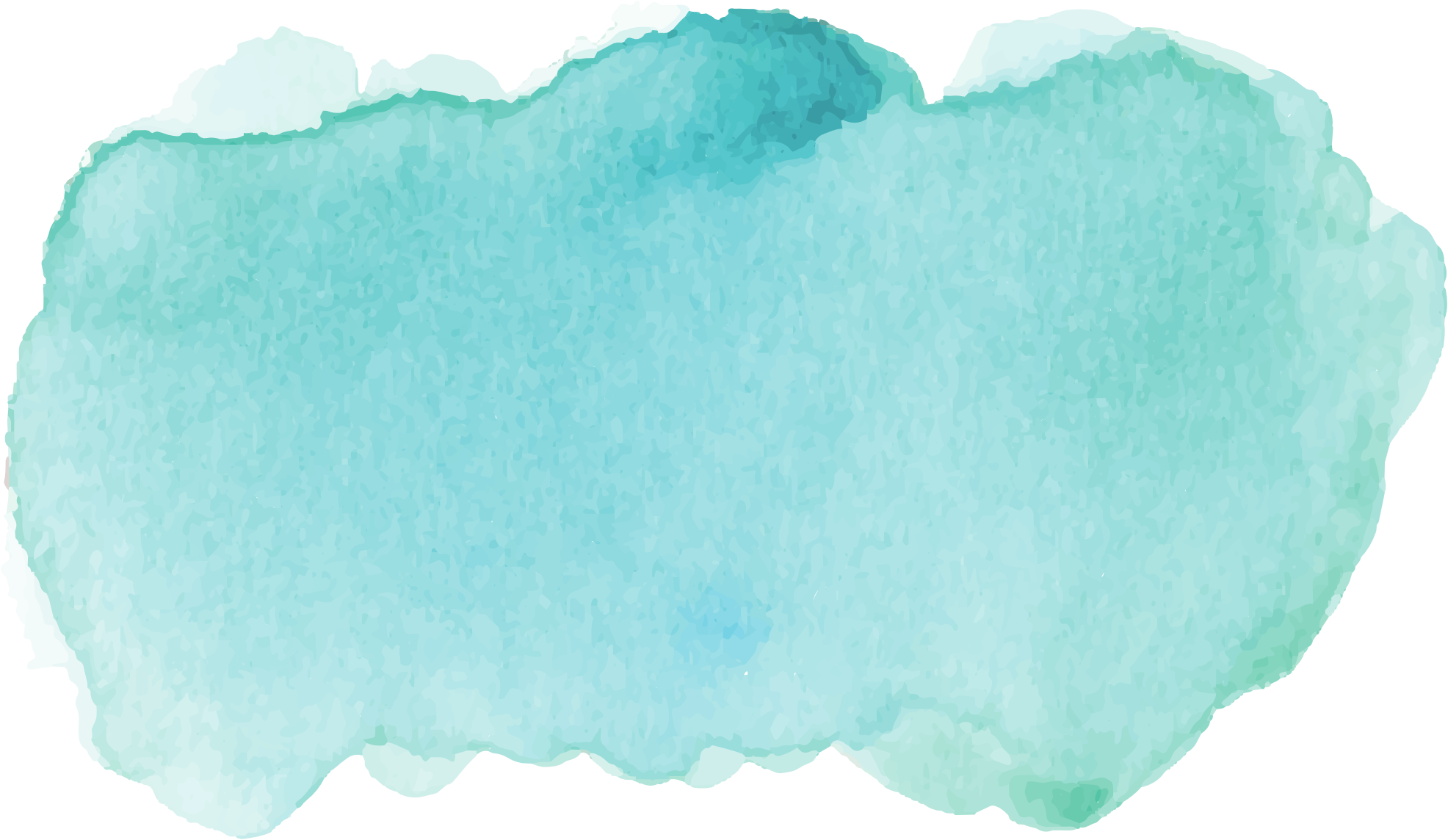 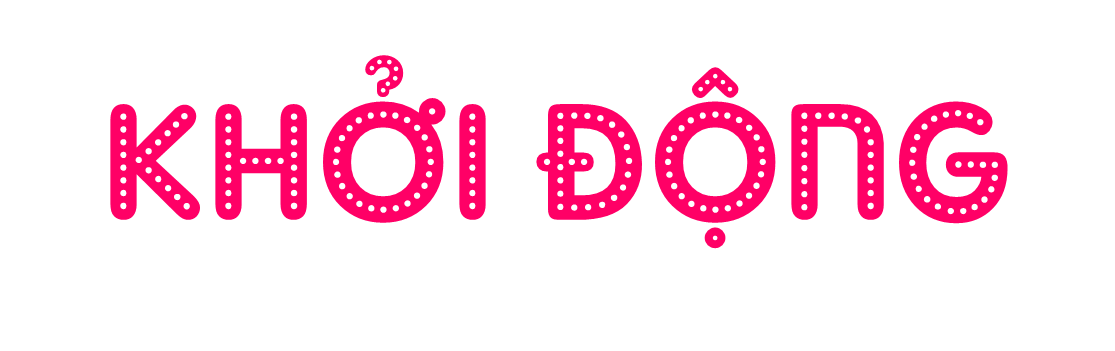 [Speaker Notes: Hỏi bài cũ]
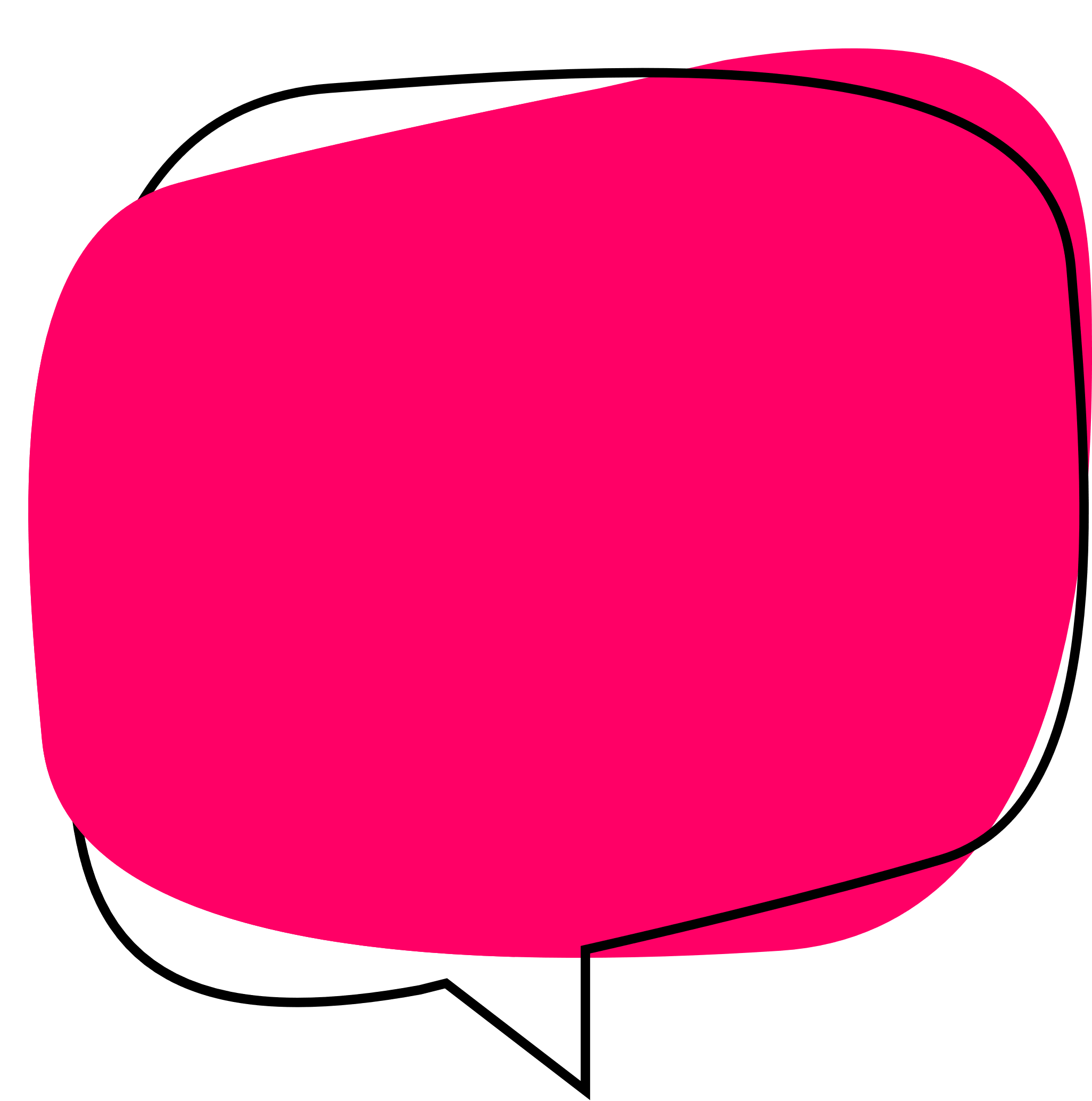 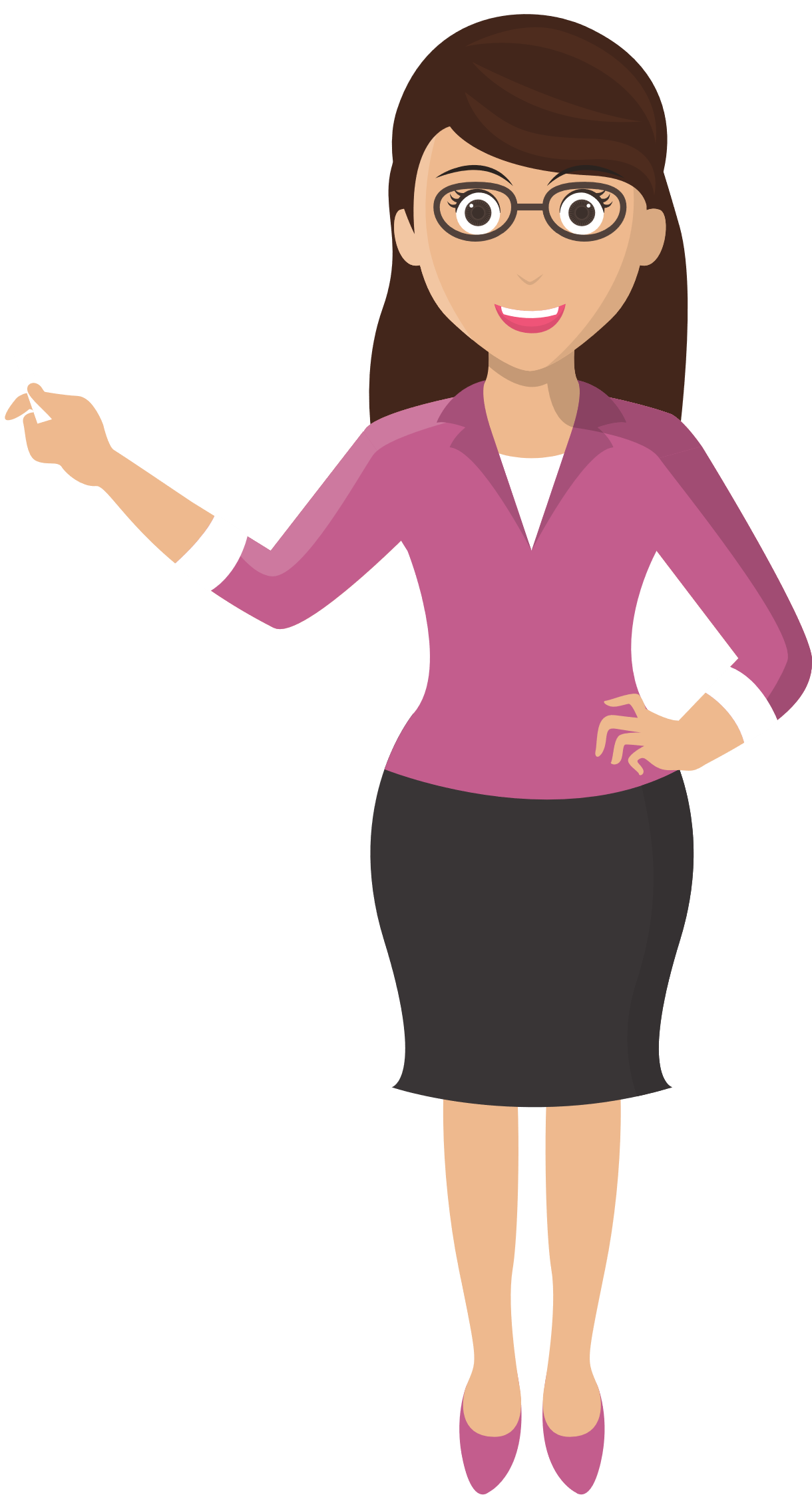 Hôm trước các em đã được học bài “Chàng trai làng Phù Ủng”. Vậy các em có thích bài này không? Vì sao?
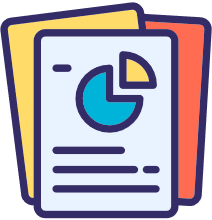 [Speaker Notes: Qua đến mỗi hoạt động, GV nói là đến trạm mới trên chuyến hành trình của mình]
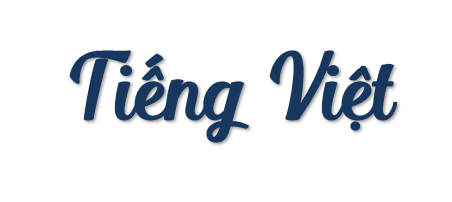 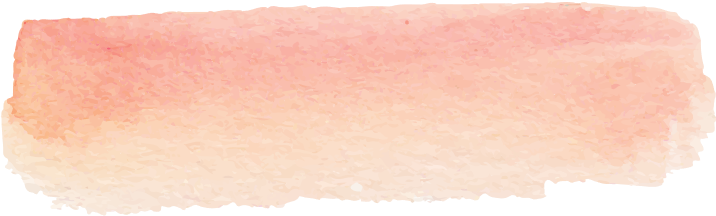 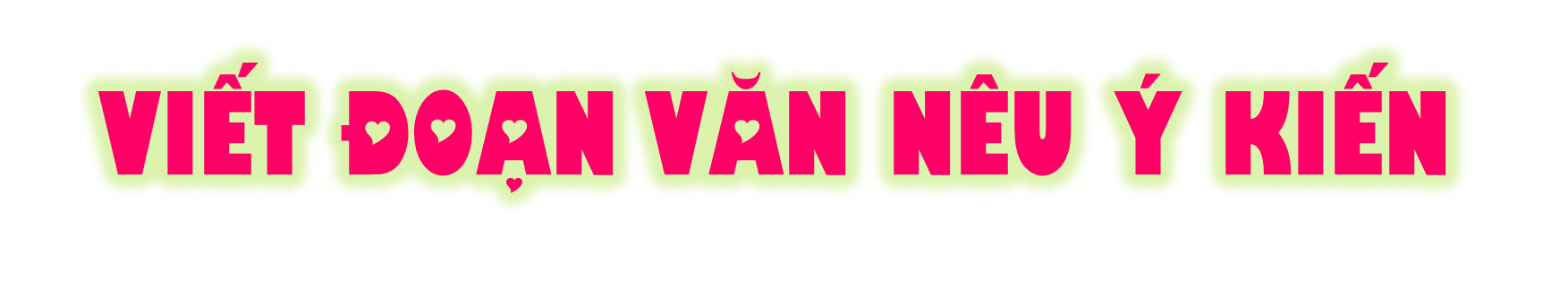 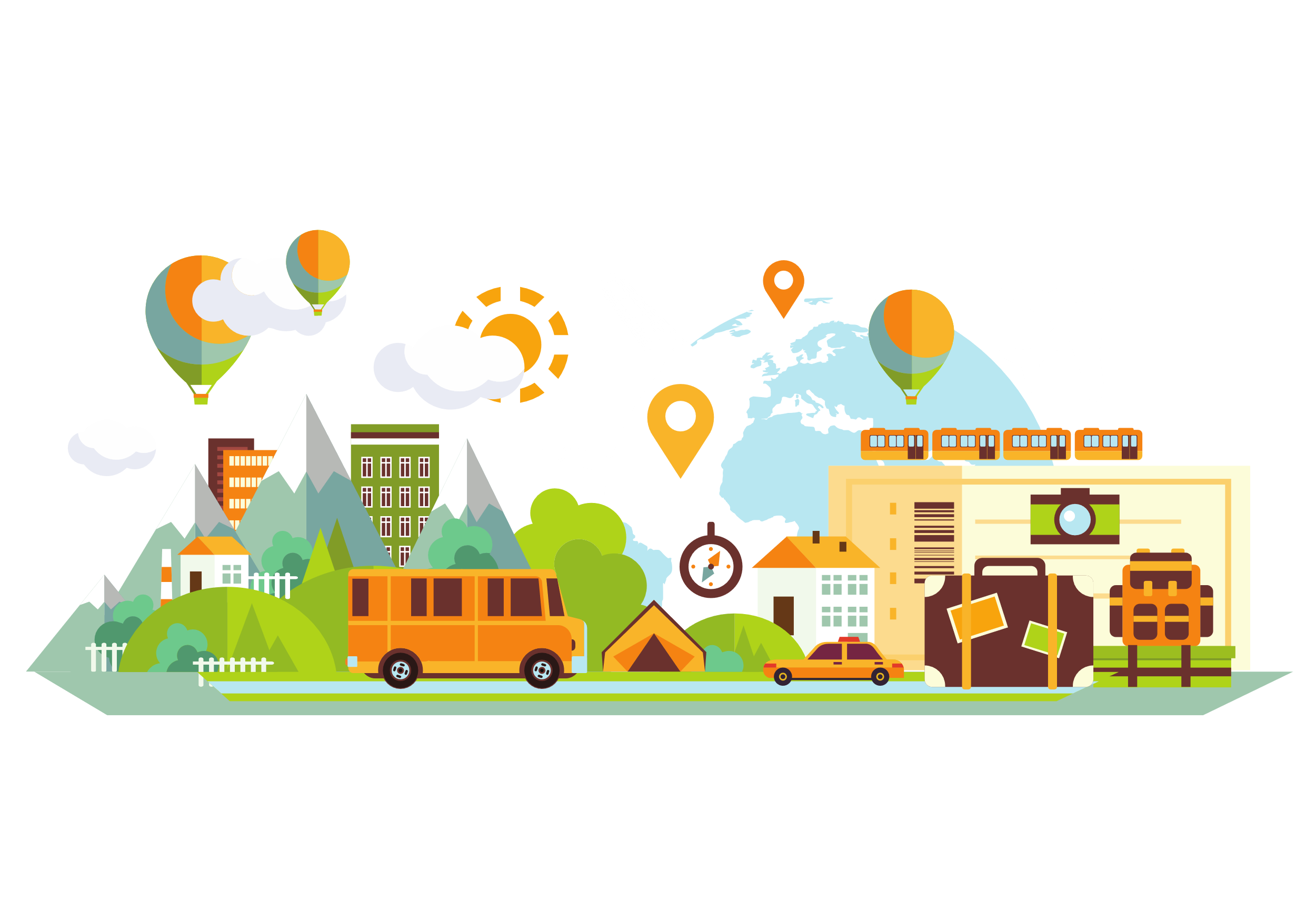 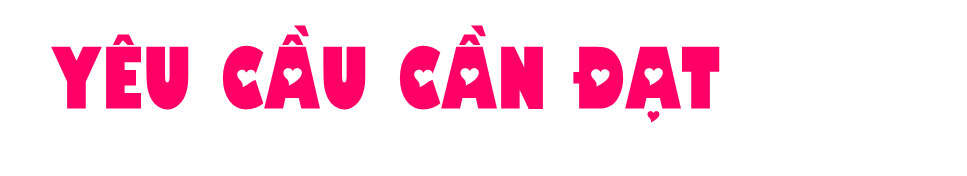 Tìm hiểu được cách viết đoạn văn nêu ý kiến (nêu lý do em yêu thích một câu chuyện về tình yêu thương hoặc lòng biết ơn).
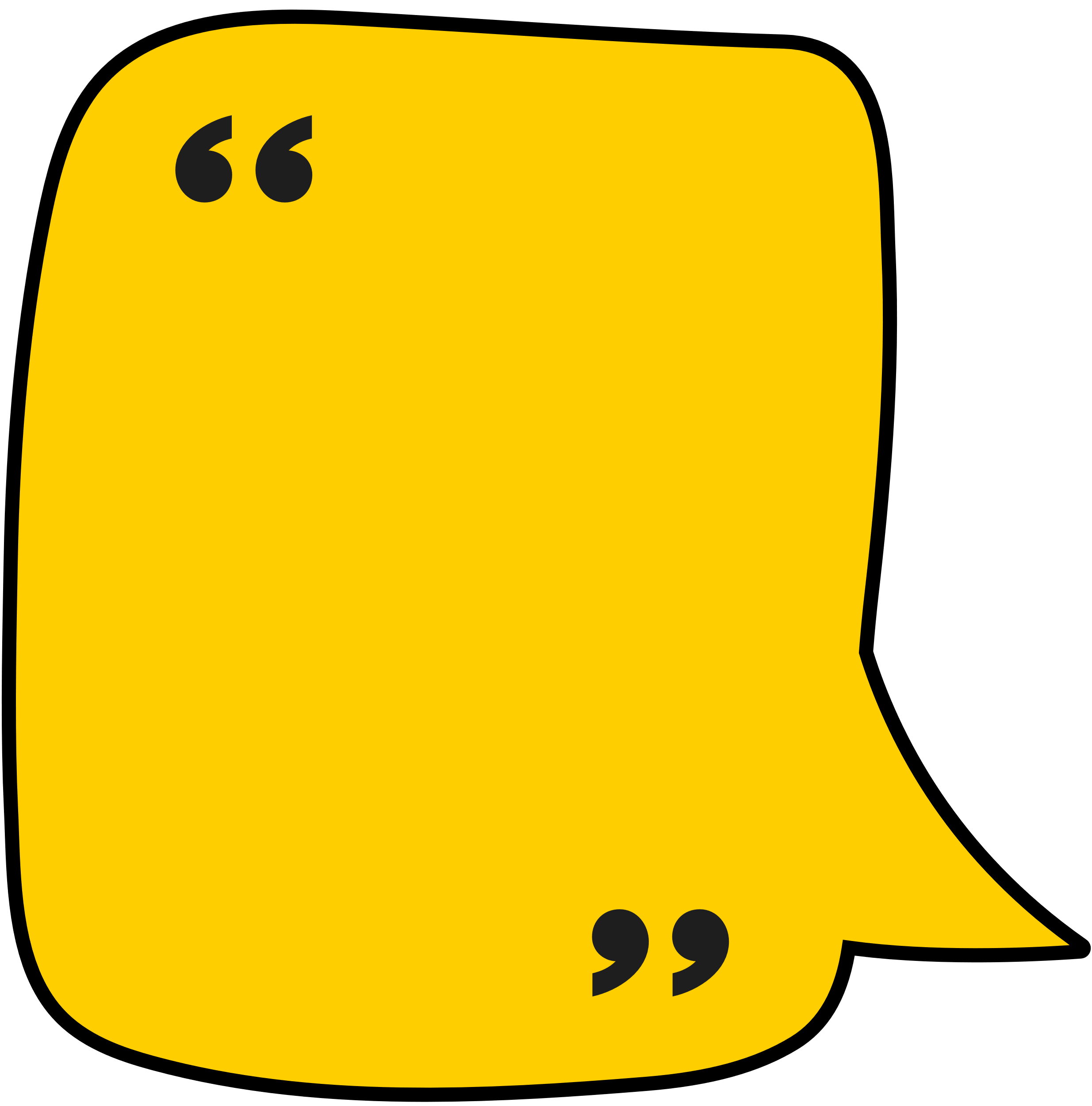 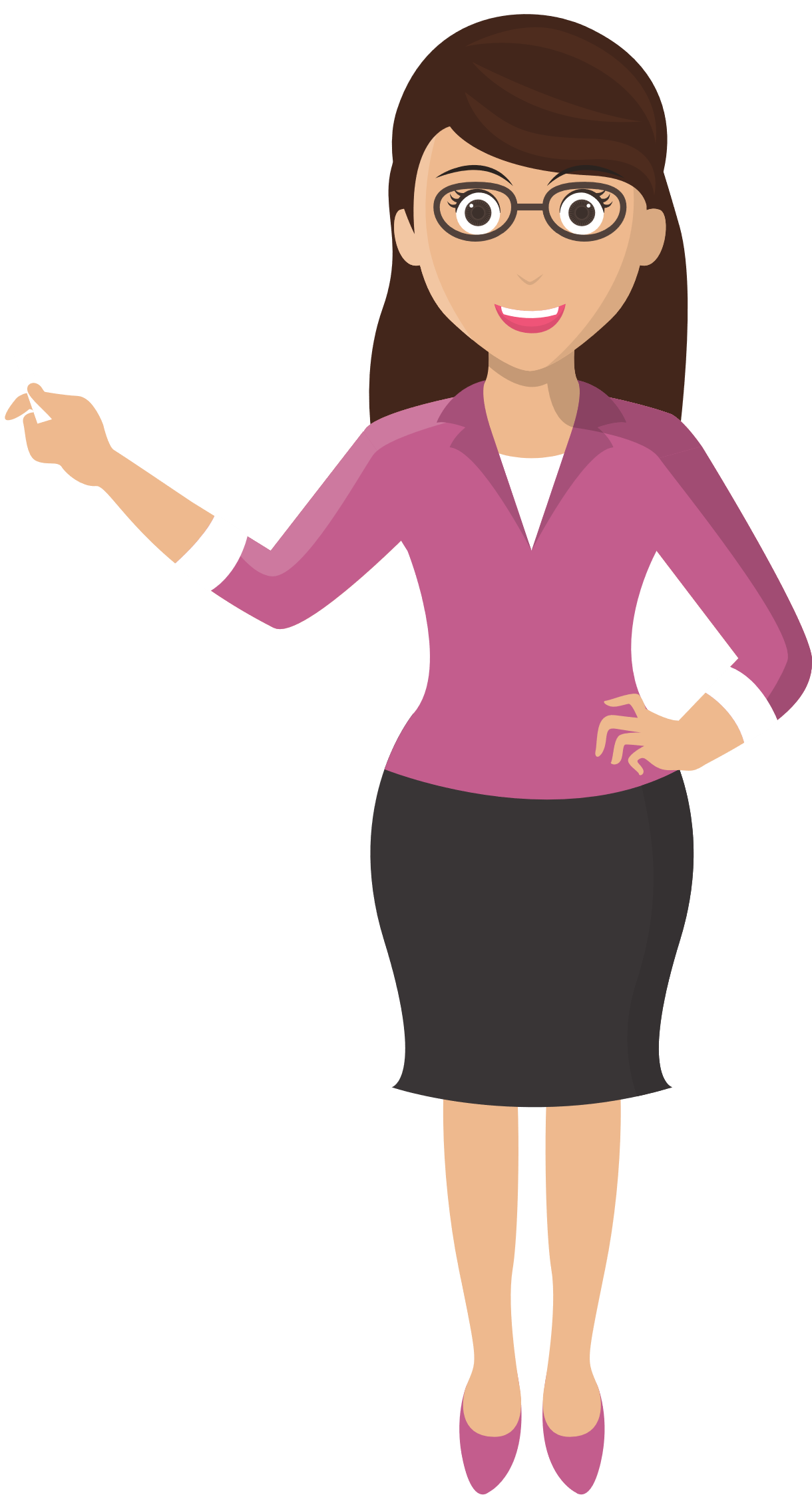 Đề bài: Viết đoạn văn nêu lý do em yêu thích một câu chuyện về tình yêu thương hoặc lòng biết ơn.
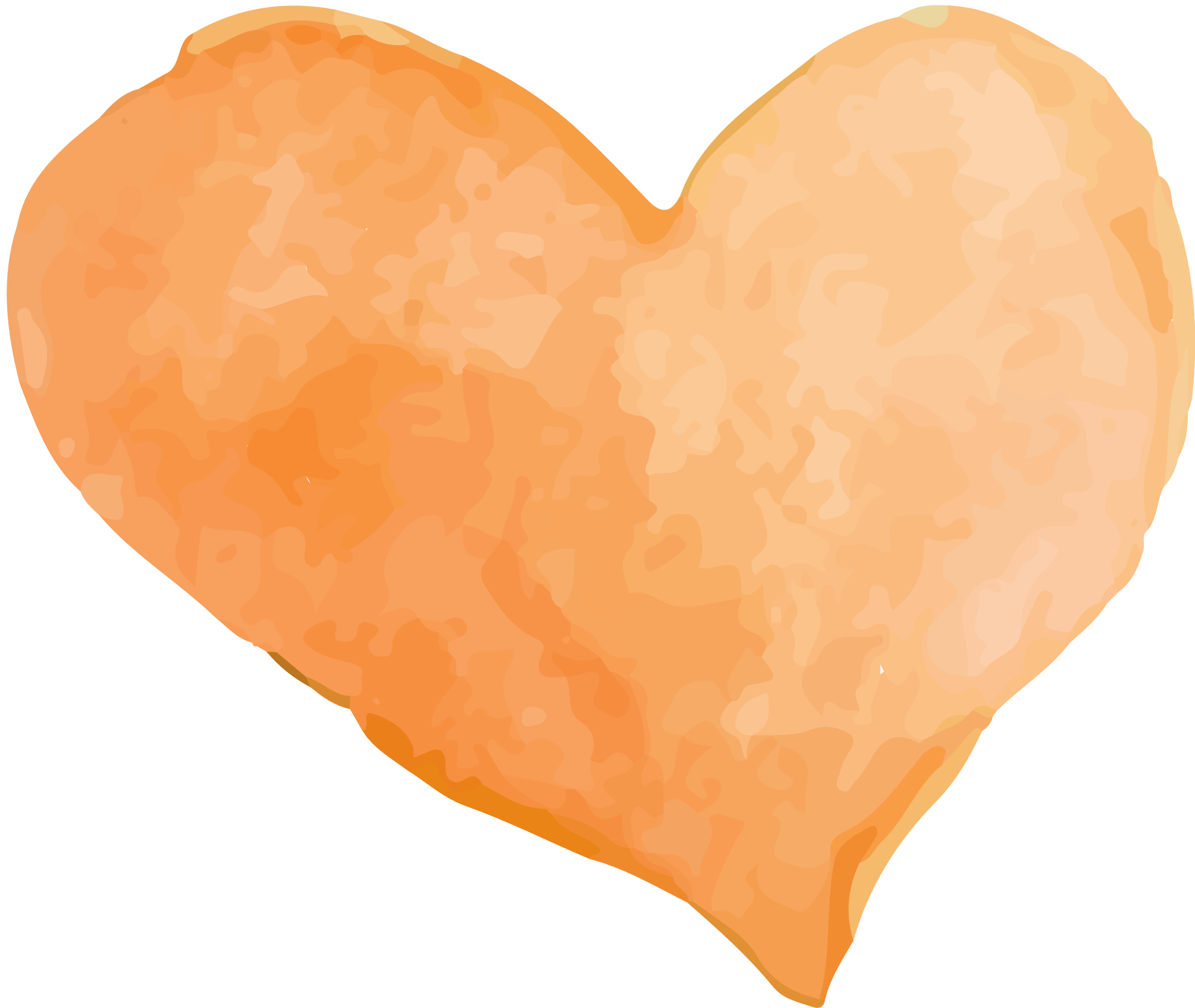 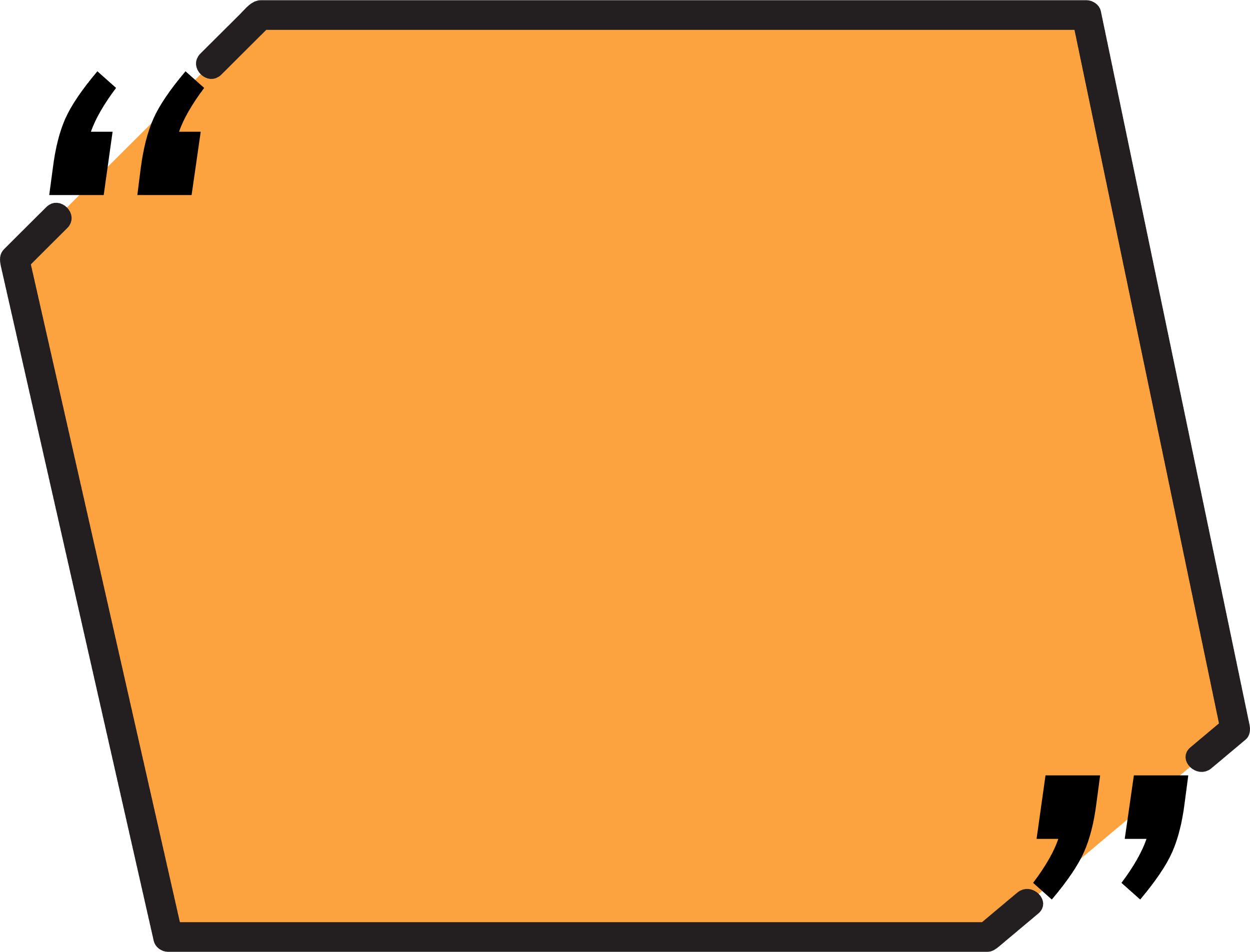 1. Chuẩn bị
[Speaker Notes: Tùy tình hình thực tế trên lớp, GV đưa từ học sinh viết sai vào để sửa chữa]
Chọn câu chuyện kể về tình yêu thương hoặc lòng biết ơn mà em yêu thích (ví dụ: Tờ bảo tường của tôi, Trên khóm tre đầu ngõ,...).
1
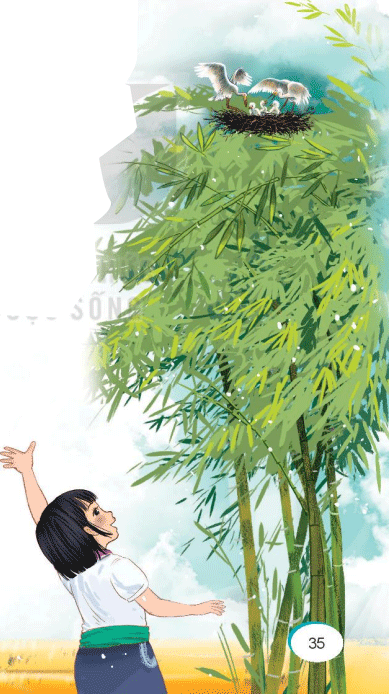 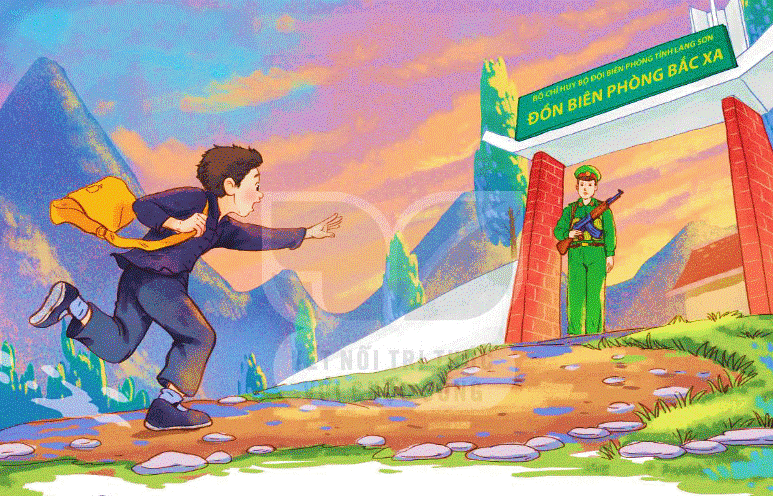 Tìm ý
2
Giới thiệu câu chuyện (tên câu chuyện, tên tác giả) và nêu ý kiến chung về câu chuyện đó.
Nêu lí do yêu thích câu chuyện (ví dụ: bài học sâu sắc về lòng biết ơn, nhân vật hấp dẫn, chi tiết cảm động,...) kèm theo dẫn chứng cụ thể.
Khẳng định lại ý kiến của em đối với câu chuyện.
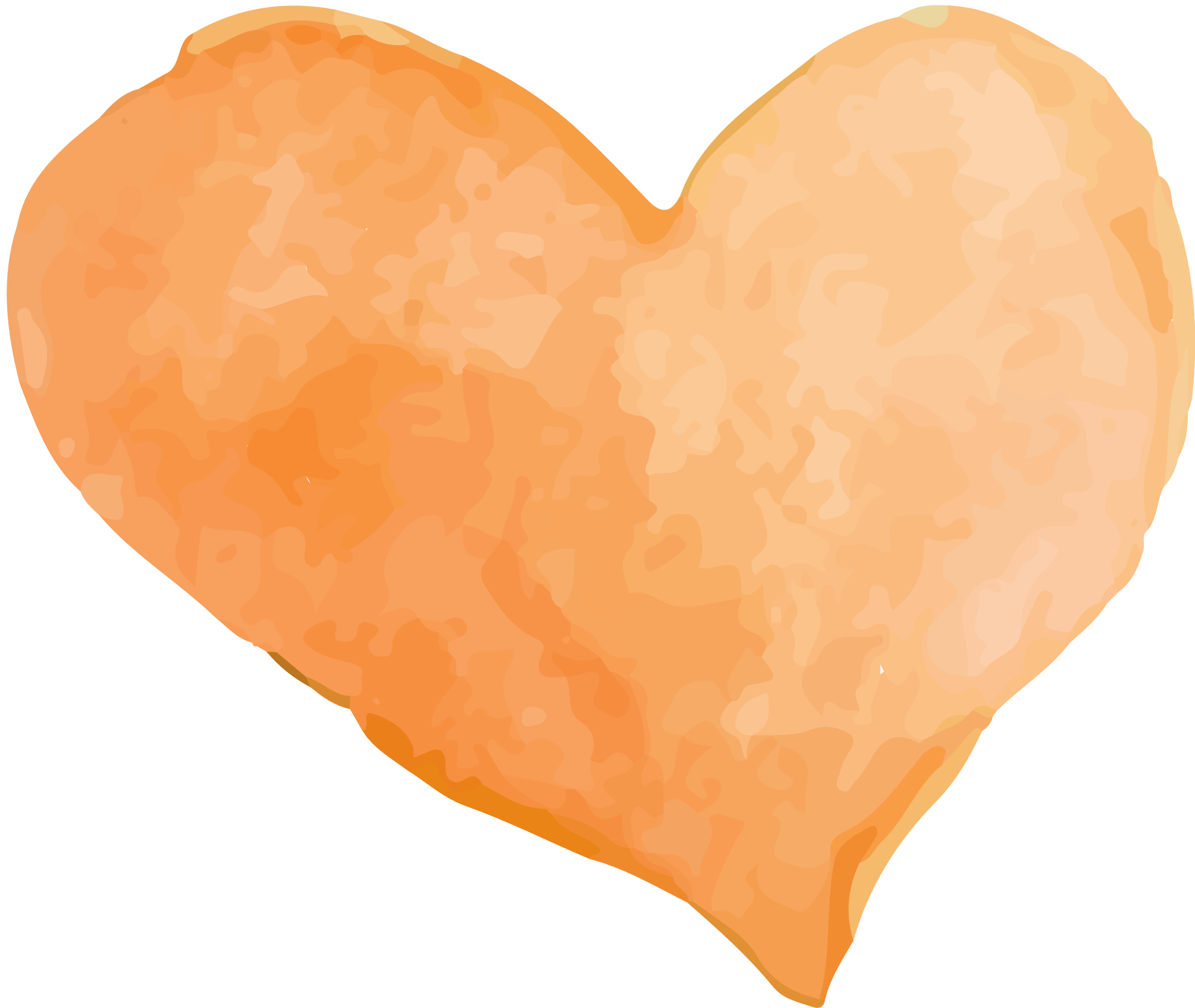 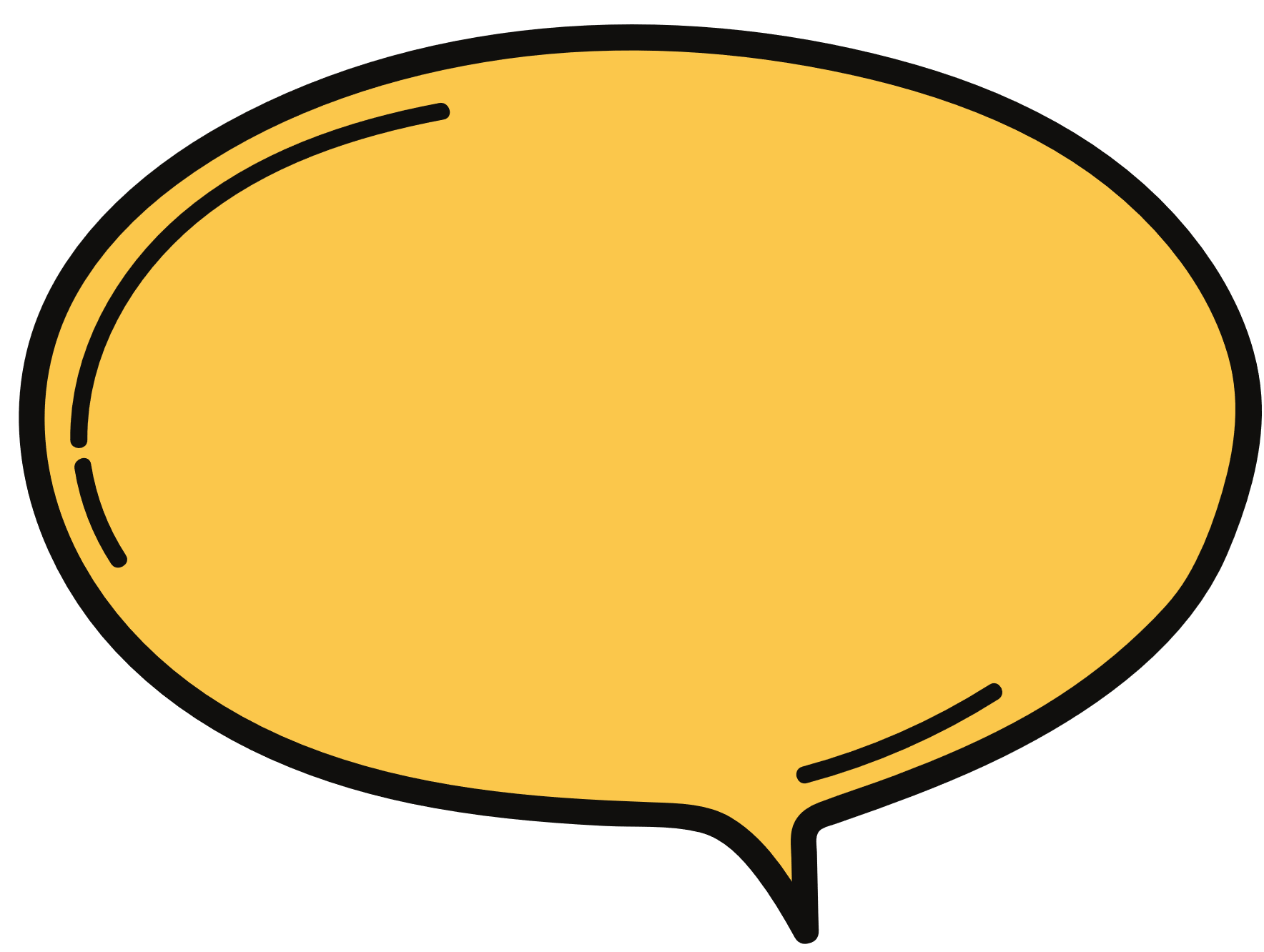 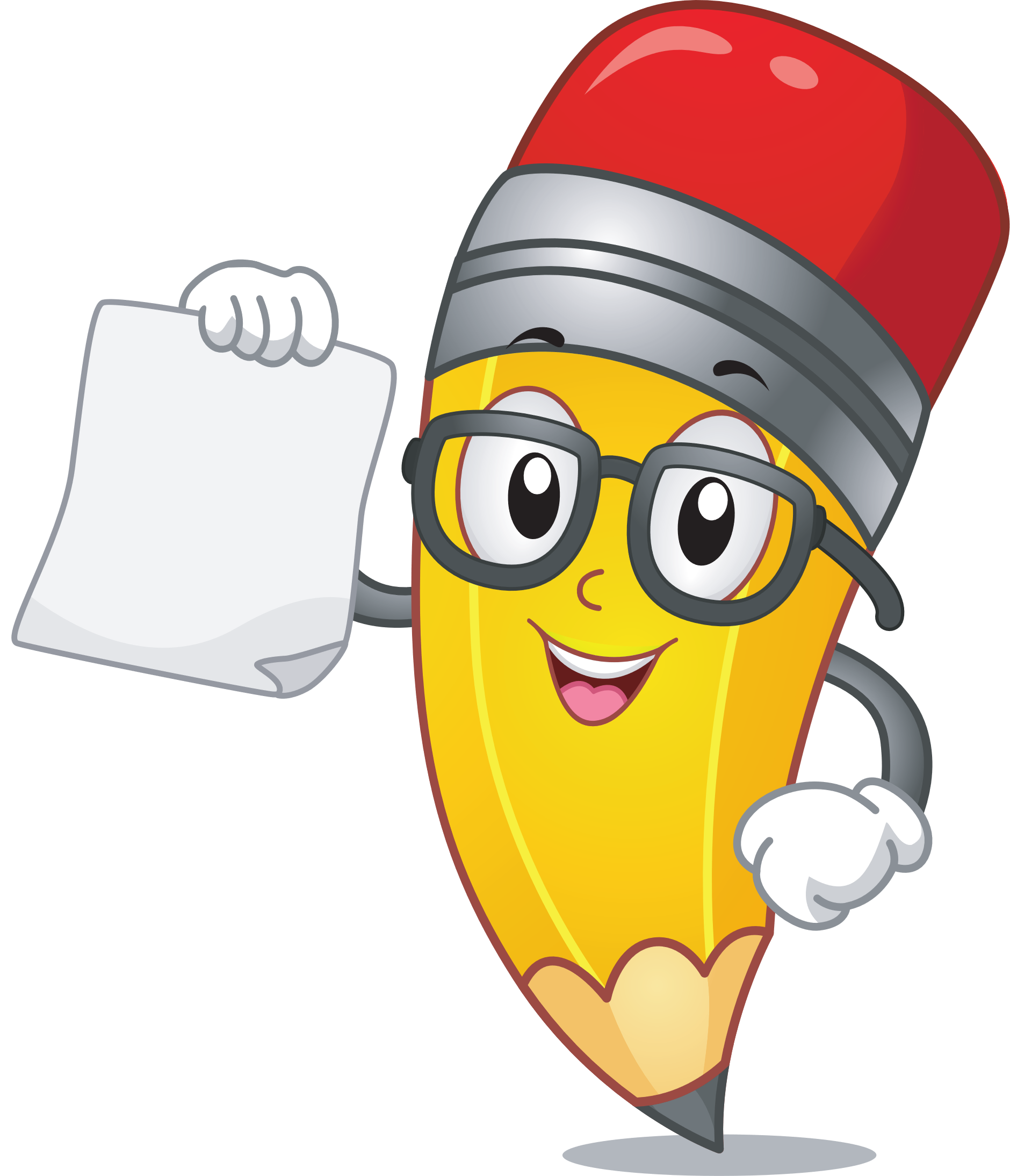 2. Viết bài
[Speaker Notes: Tùy theo tình hình lớp, GV thêm vào dấu ...]
Thực hiện viết bài
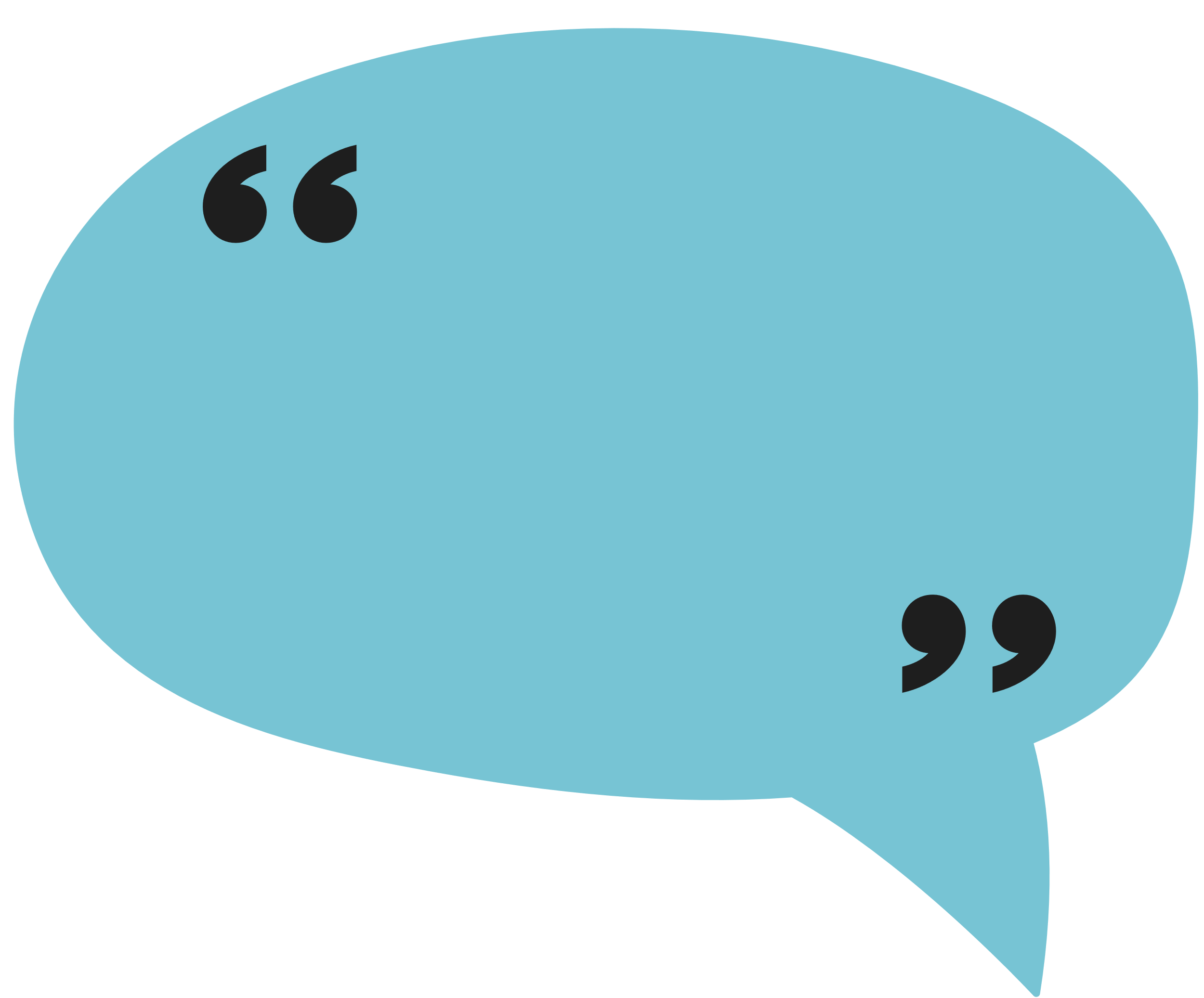 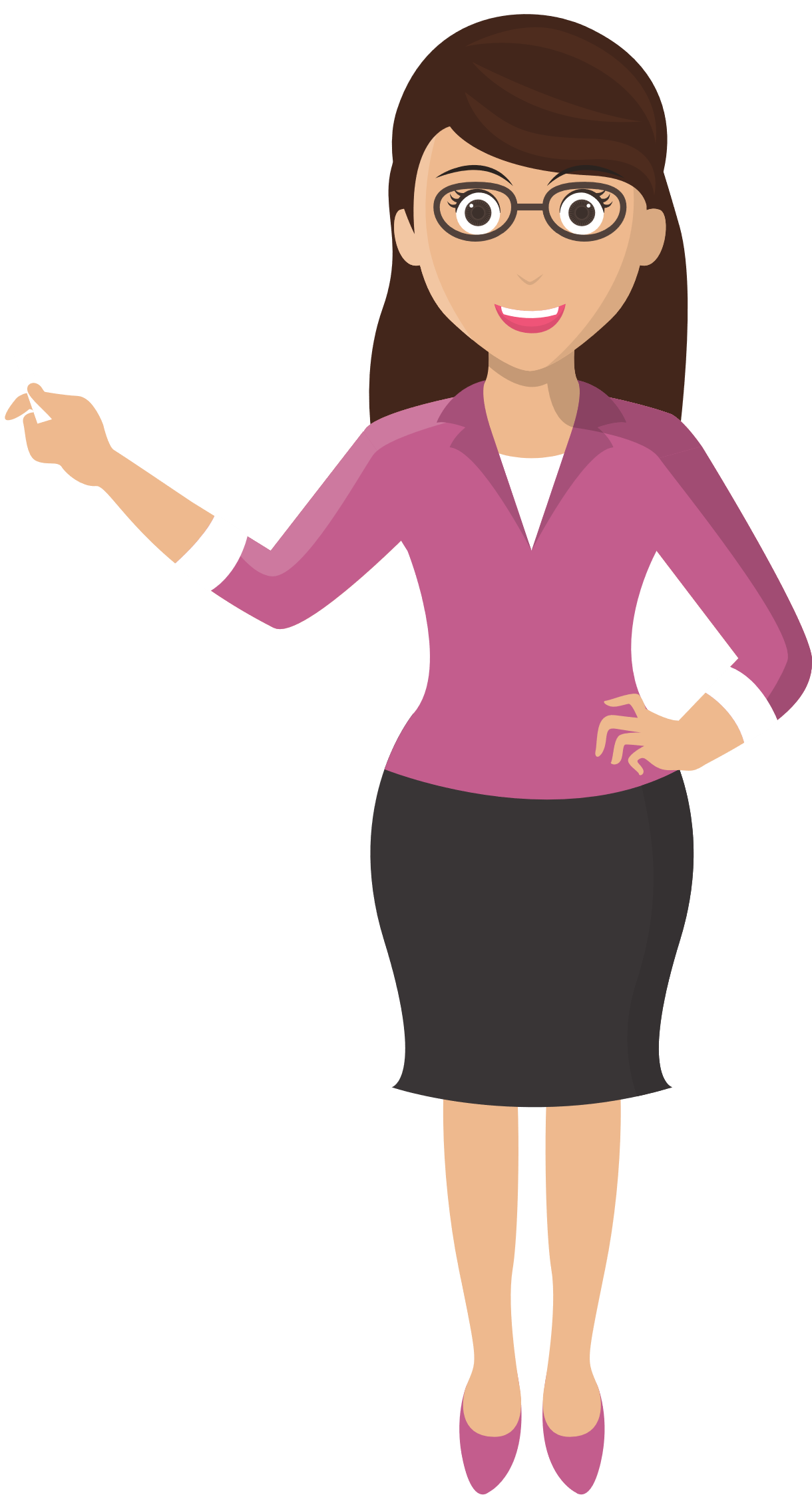 Lưu ý: Khi có nhiều lí do, em cần lựa chọn những lí do nổi bật và sắp xếp theo một trình tự hợp lí.
Bài làm mẫu:   
Trong cuộc sống của chúng ta không thể nào thiếu được lòng tốt, tình yêu thương bởi nó là thứ tình cảm gắn kết con người gần nhau hơn. Và một trong những câu chuyện đã truyền cảm hứng về tình người cho em đó là câu chuyện Tờ báo tường của tôi của tác giả Nguyễn Luân. Câu chuyện đã cho chúng ta một bài học tình người vô cùng quý giá.
   Ngay từ lần đầu tiên đọc câu chuyện, em đã rất ấn tượng. Bởi câu chuyện đã đề cập bài học sâu sắc về tình người, giúp đỡ người khác lúc khó khăn. Không chỉ vậy, câu chuyện còn có một chi tiết cảm động đối với em. Đó là chi tiết mặc dù trời nhá nhem tối, khu rừng âm u nhưng cậu bé vẫn vượt qua nỗi sợ hãi để băng qua rừng thật nhanh vì người bị nạn. “Trời bắt đầu nhá nhem tối. Khu rừng âm u. Tiếng mấy con chim kêu “túc... túc...” không ngớt. Tôi chạy nhanh hơn. Gió thổi vù vù bên tai, bàn chân đau nhói vì giẫm lên đá răng mèo. “Phải cố lên! Người bị nạn nguy mất...”.” Chính nhờ sự dũng cảm, gan dạ và lòng tốt của cậu bé mà người bị nạn đã nhanh chóng được các chú bộ đội biên phòng cứu giúp.
   Câu chuyện Tờ báo tường của tôi đã truyền không chỉ cho em mà cho tất cả mọi người bài học về lòng tốt. Em hứa sẽ giống như cậu bé trong câu chuyện, sẵn sàng giúp đỡ người khác lúc khó khăn..
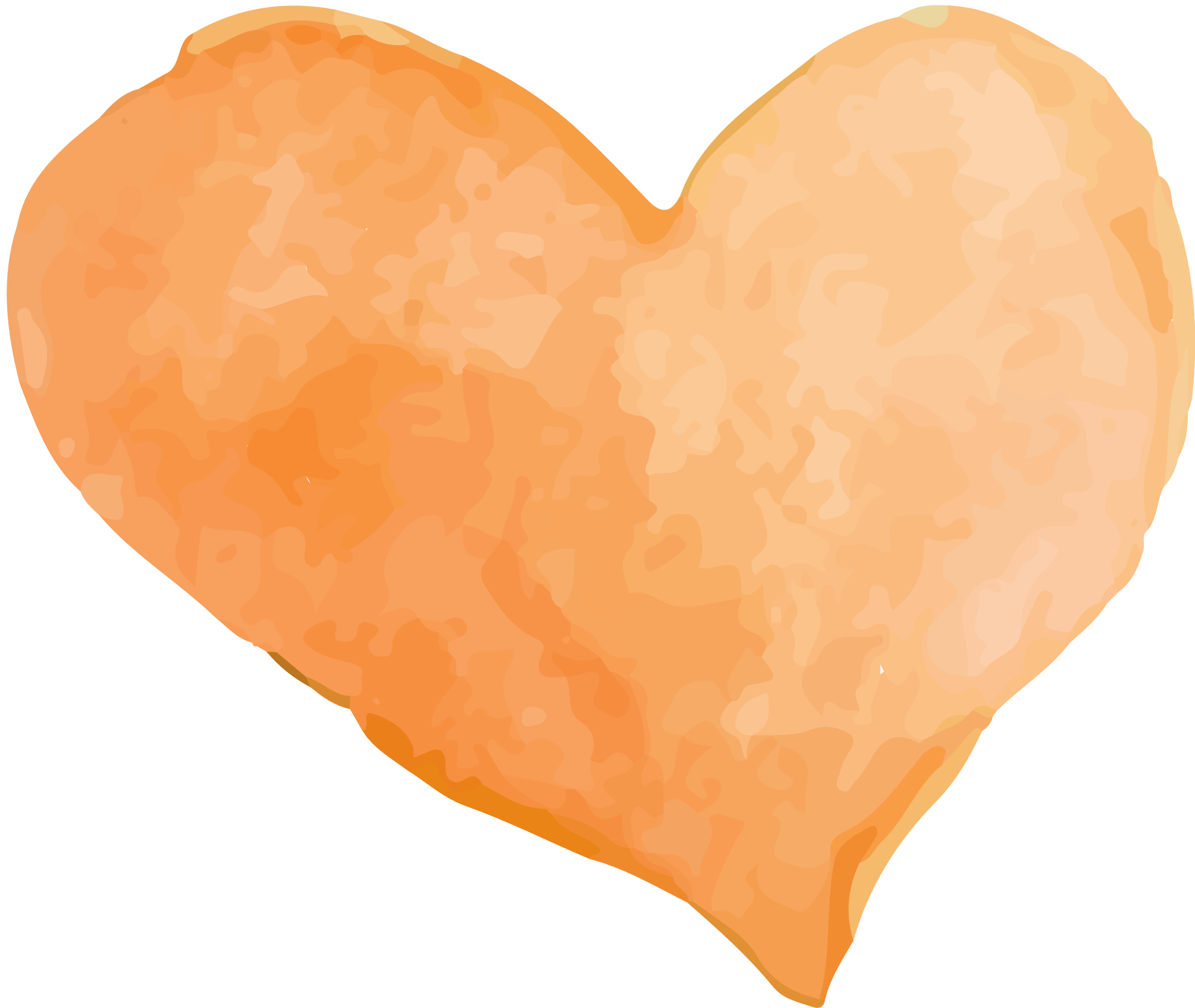 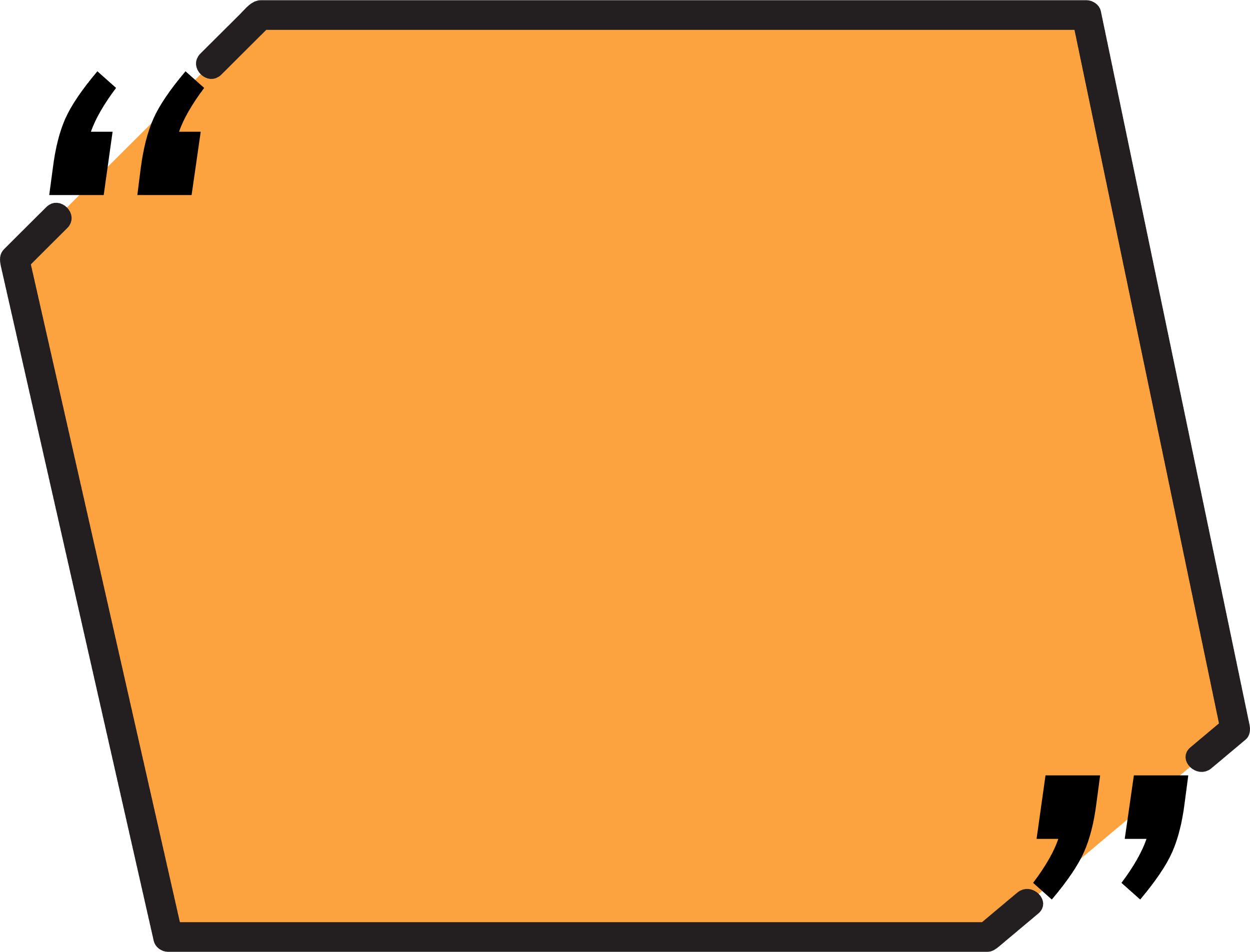 3. Đọc soát lỗi
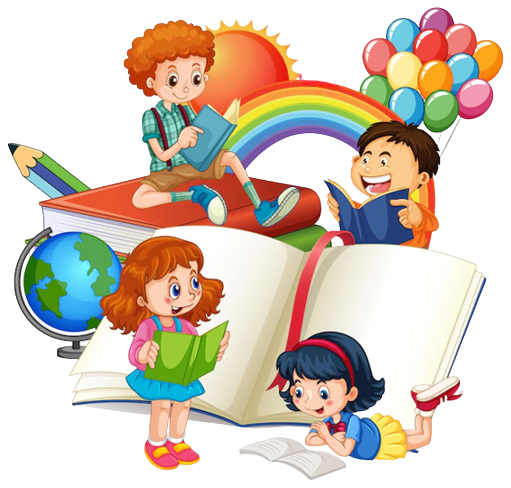 [Speaker Notes: Tùy tình hình thực tế trên lớp, GV đưa từ học sinh viết sai vào để sửa chữa]
Đoạn văn có đủ 3 phần không?
Lý do được trình bày có rõ ràng không?
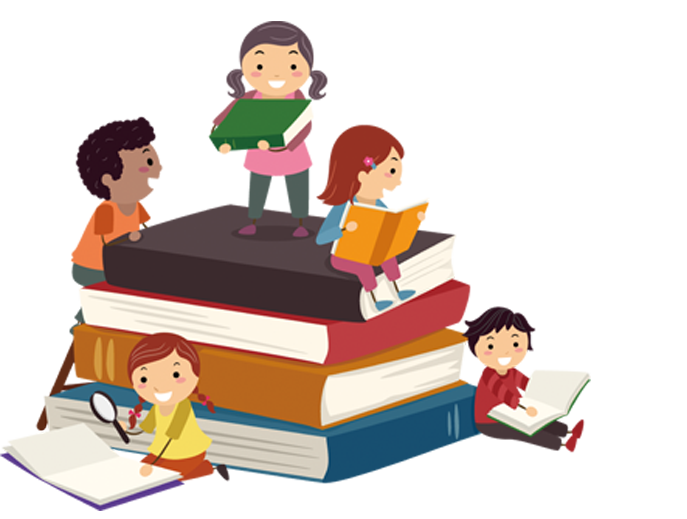 Bài làm có mắc lỗi về dùng từ, đặt câu, chính tả không?
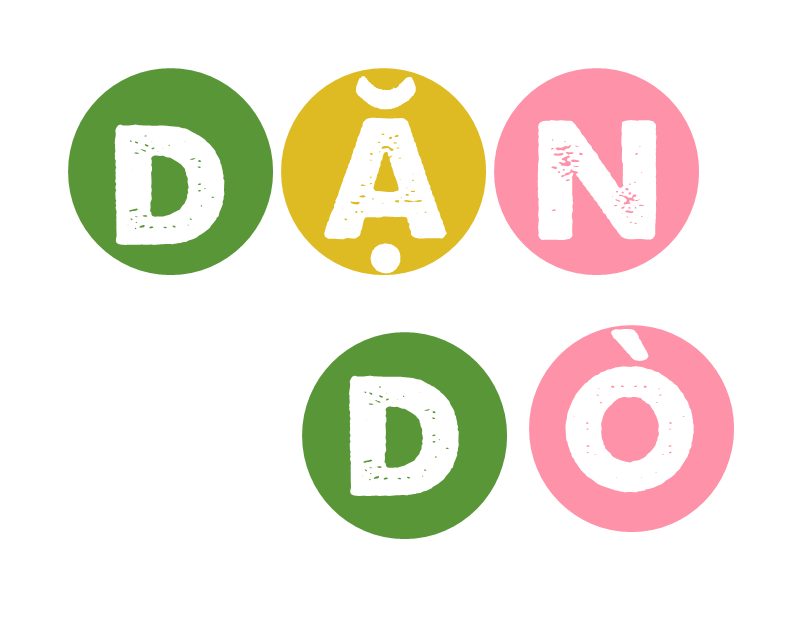 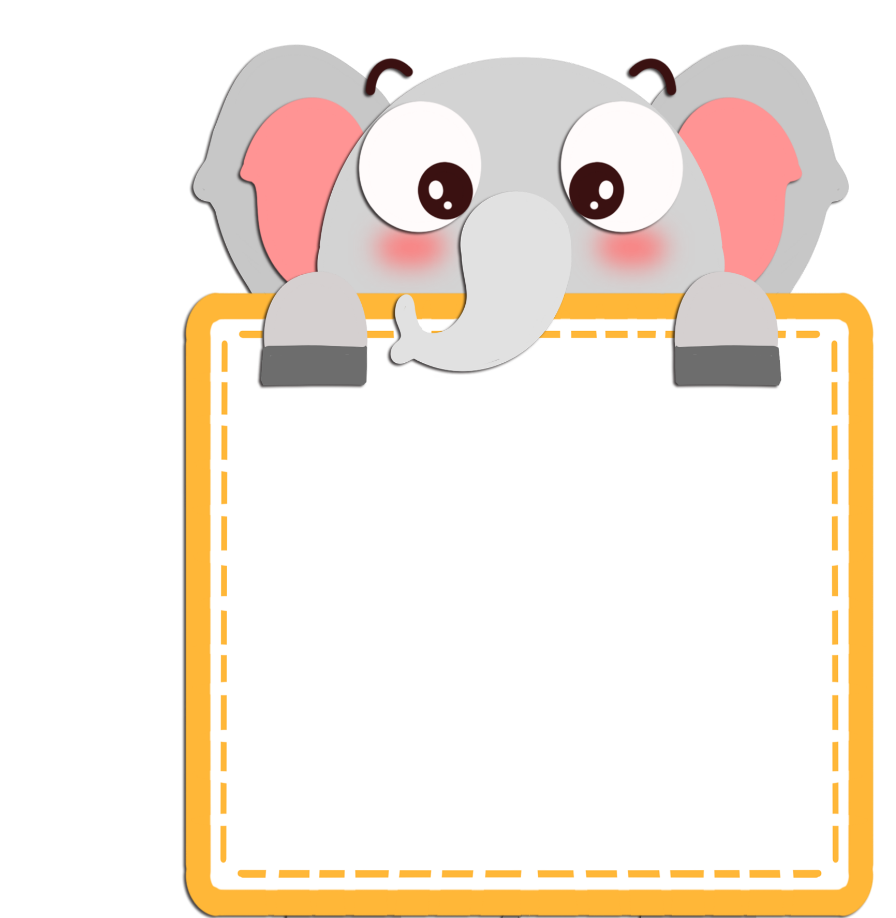 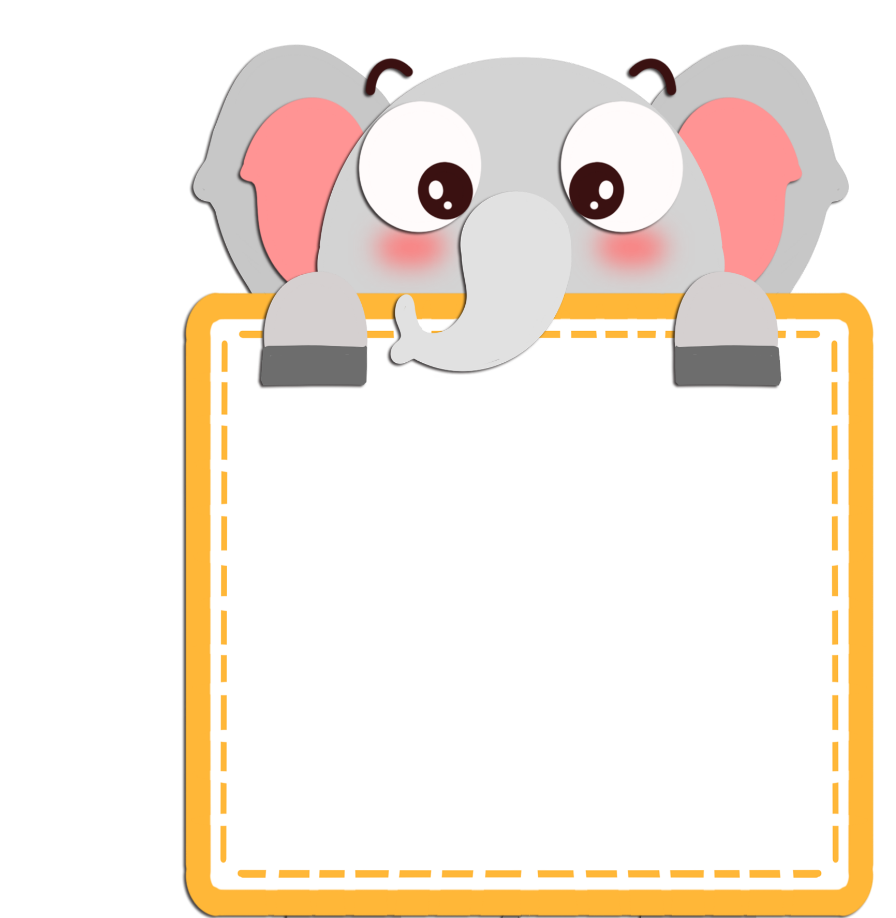 Hoàn thành bài viết
Đọc trước bài Đọc mở rộng
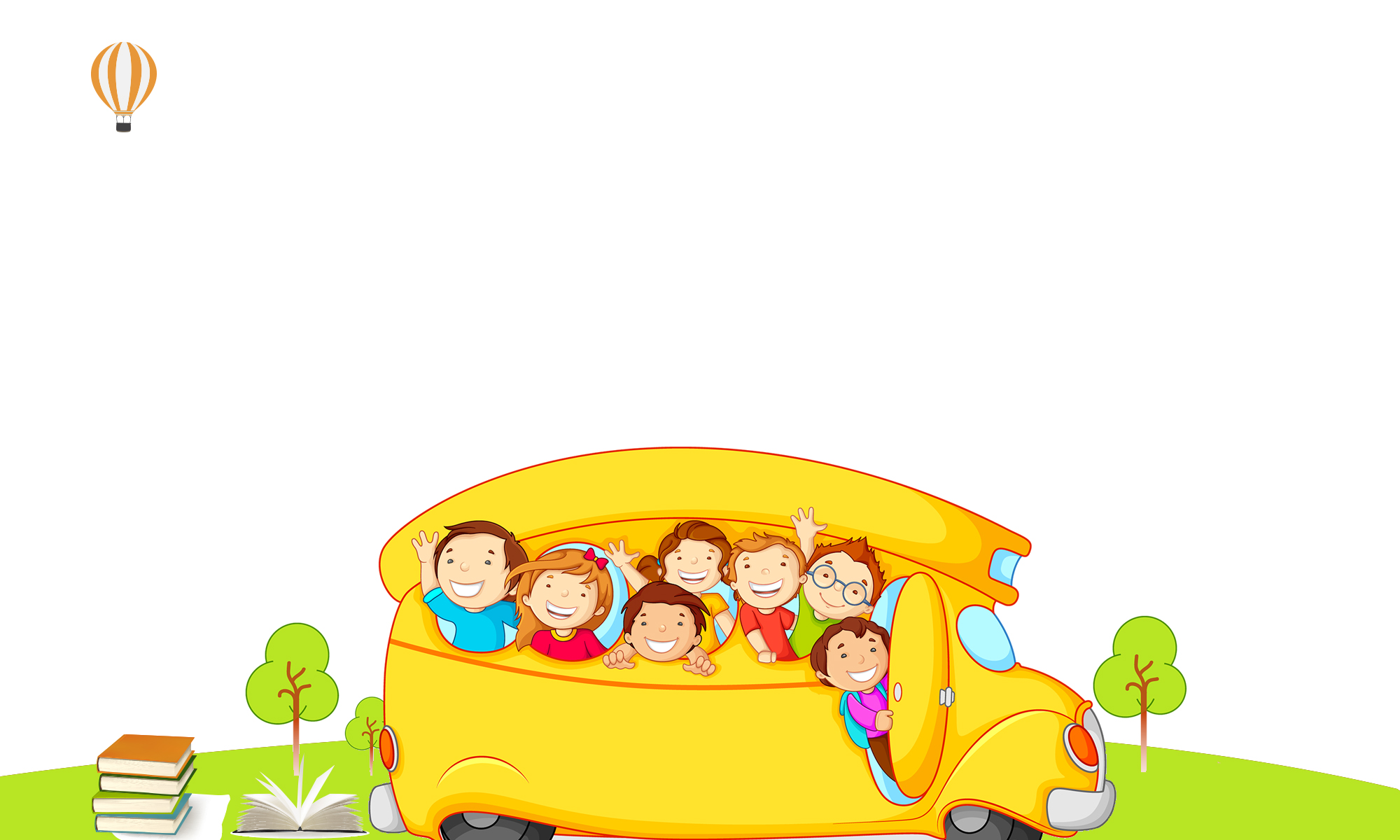 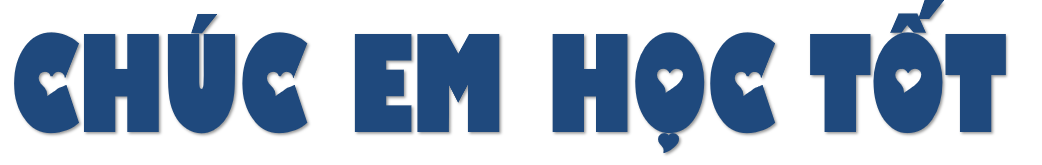